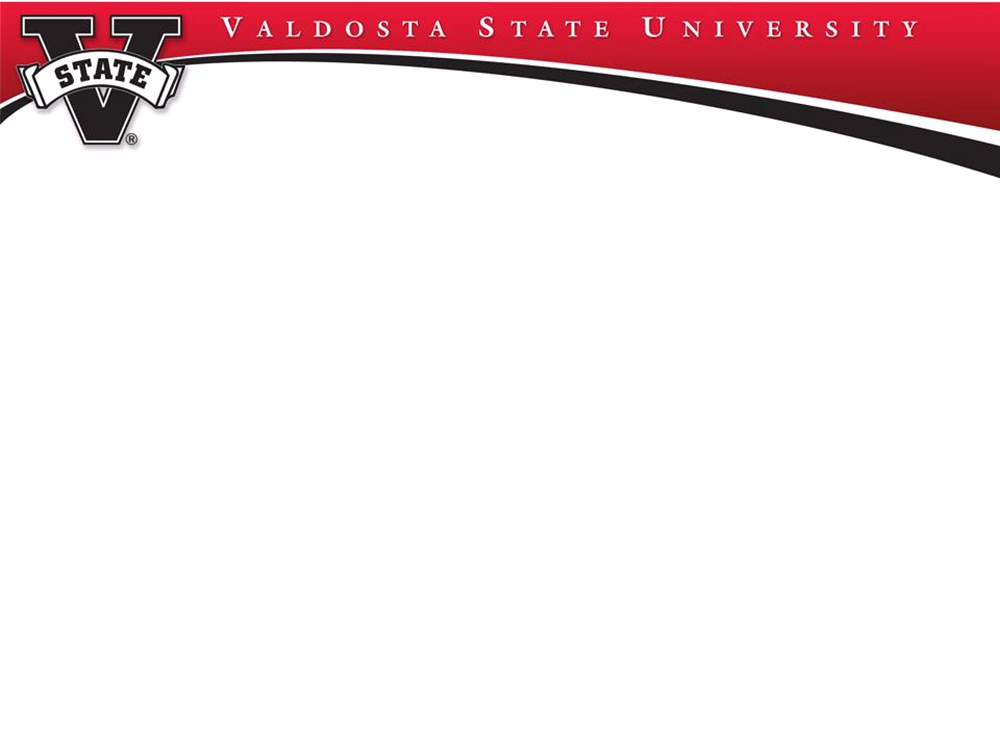 Employee of the Semester 
Spring 2022
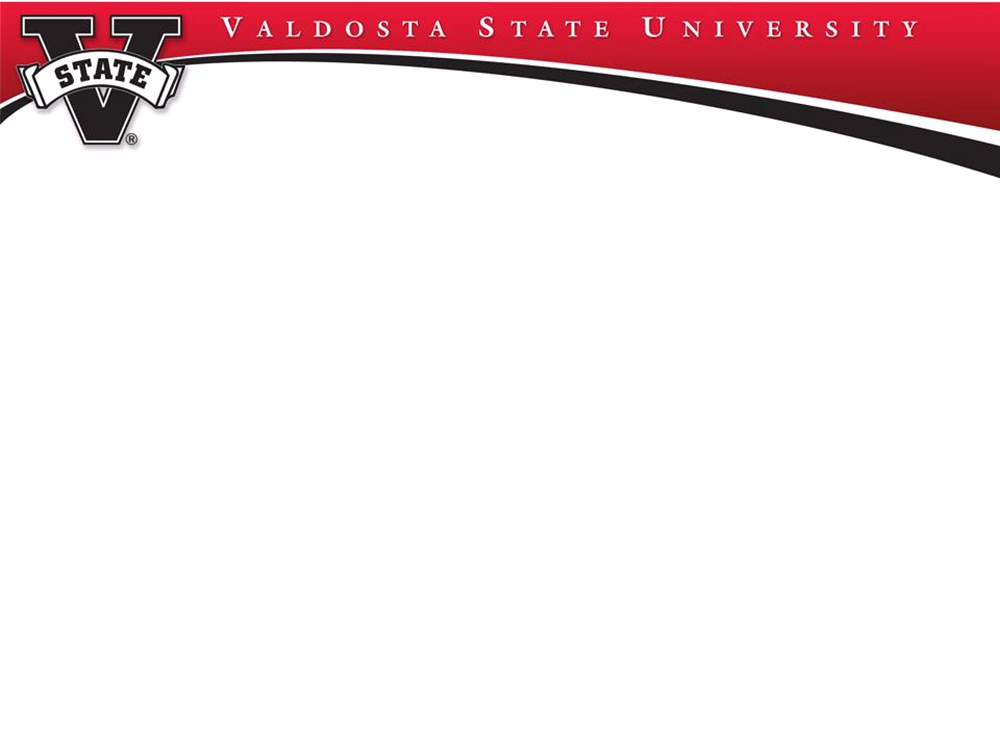 Purpose:
We acknowledge and celebrate the successes of our employees. The Employee of the Semester Award is recognition of outstanding performance by Valdosta State University classified staff members who have contributed to the mission and goals of the university.  These employees exemplify the values of Valdosta State University.

Objective:The objective of this program is to create positive role models and to identify noteworthy accomplishments of valuable employees who through their hard work and dedication have positively impacted the Valdosta State University community.

Eligibility:All VSU full-time classified staff employees, excluding COSA members, are eligible to be nominated for employee of the semester.  The nominated employee must have satisfactory or above satisfactory performance on performance appraisals and no outstanding disciplinary actions. Must be a VSU employee.
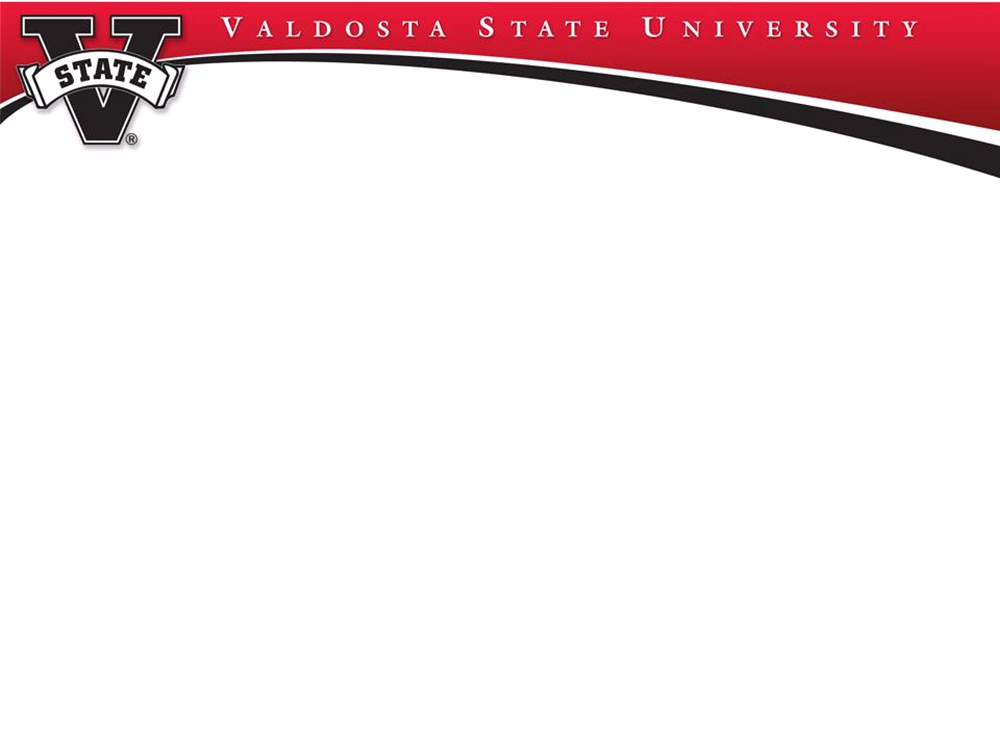 Celebrate Nominees!
Carl Brown  
Lori Overlaur
Maggie Vallotton
Susan Jones
Shannon McGee                       
Rafiah A Jenkins               
Wayne Thomas                 
Caleb Reid    
Terence Sullivan
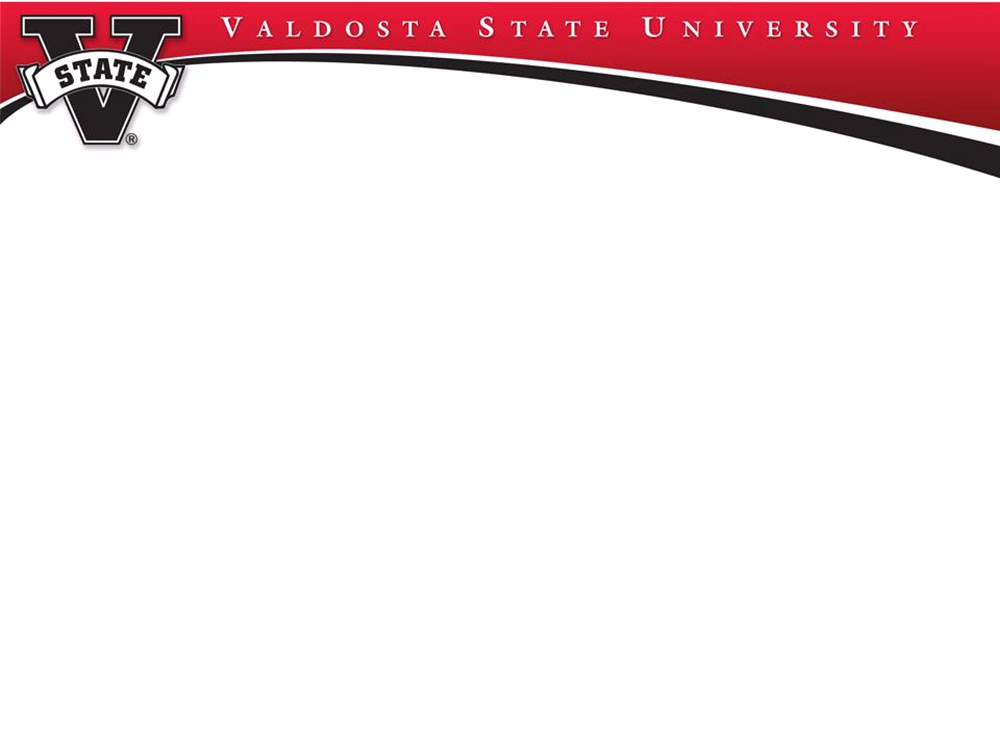 3rd Place Winner
Maggie Vallotton:
Maggie provides support to the five College of the Arts outreach organizations, assists with a wide range of clerical, financial, manages the CoA box office reservations, individual ticket sales, season ticket sales, and patron information for a wide range of CoA annual and special events.	

She collaborates and coordinates design and publication activities. She does a lot, and she does it all will relative ease, and always with a positive, outgoing attitude. 
Maggie is extremely conscientious and professional. She maintains an excellent attitude, professional demeanor, and strong work ethic. Her thoughtfulness and commitment to ideas and skills are unmatched by few. Maggie works with integrity within the office. and is highly motivated and driven. The words boredom or stillness is not in her vocabulary. Maggie has a real gift to make everyone feel special, and that is not easy to do! Simply put, we could not do what we do without her.
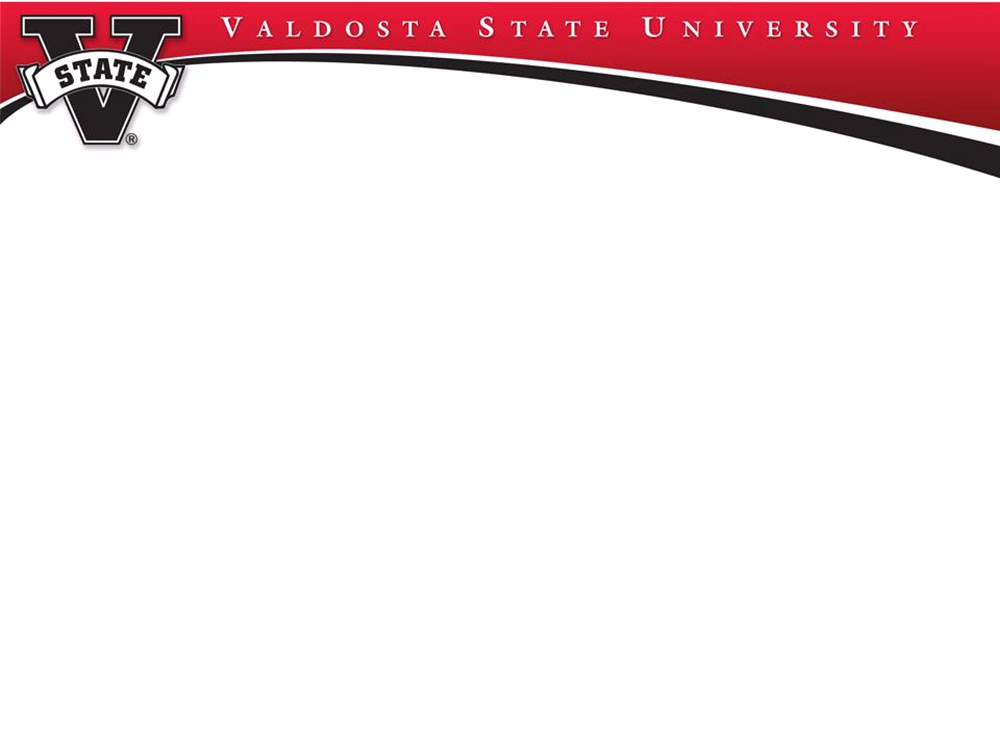 2nd  Place Winner
Lori Overlaur:
Lori serves as the Admin in Financial Services. She uses our centrally posted corkboard to post trivia, humor, life interests, and getting to know your co-worker events. Lori developed and implemented two service focused initiatives.  She has contributed to the improvement of the office through her team buildings efforts. She has organized monthly group lunch with her colleagues as one of her many team building activities. She has contributed to the division and campus through her volunteer work on campus to include move-in day or graduation, her patronage of the College of Arts thorough her subscription to VSO and PSST, and her participation in COSA. Our department was looking for a way to save funds after the budget cuts resulting from Covid were announced. Lori suggested that we begin scanning our files to a centrally located folder or utilizing Team as a way to save on the cost of storage and cut back on paper. We have now recognized savings of approximately $3000 on our annual off-site storage.
	
Lori deserves the Employee of the Semester honor because she is not someone seeking it. Lori goes about her day thinking of how she can be of service to those around her and it is second nature. She continues to be an example of how one can give back to the campus.
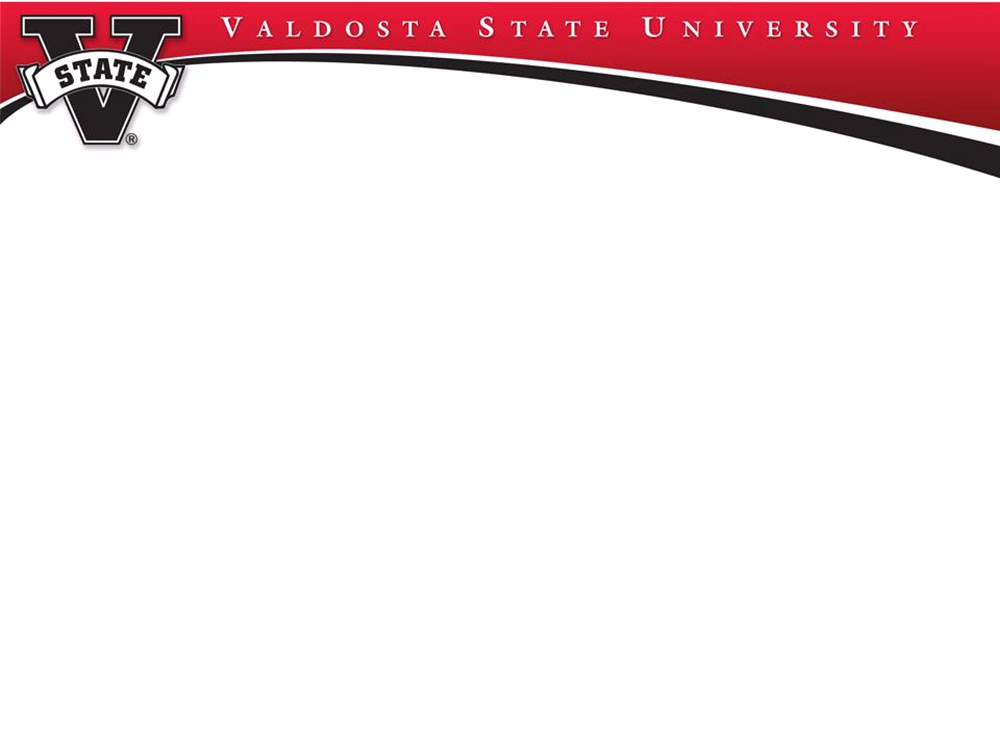 Employee of the Semester- Carl Brown
Carl Brown is a computer services operator for the Division of Information Technology. His duties are split between the Desktop Support and Helpdesk areas. He is a role model for the values we hope to inspire across the team. Carl volunteers to support technology needs for key campus events such as Orientation and Commencement and is one of the on-call staff for campus technology emergencies. His critical thinking and problem-solving skills are put to the test each time he goes to troubleshoot a complex technical issue in an office or sets up technology for an event. Carl personally invested time into ensuring the team’s training needs were fulfilled, but also incorporated many of their written training documents into a centralized repository for student assistants to access. 

Carl looks at challenges as opportunities and always provides service with a smile. As a result, many of the staff in these departments consider Carl to be their go-to person for all their IT needs. He established a temporary remote support team who had the tools and training needed to assist students with wireless connectivity and other troubleshooting needs without having to conduct an on-site visit. Carl Brown is a champion for change and continuous improvement. His ability to think beyond the present has highly impacted our ability to be prepared for the future.